Later Life Learning Forum
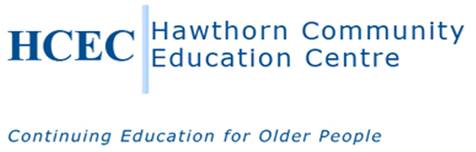 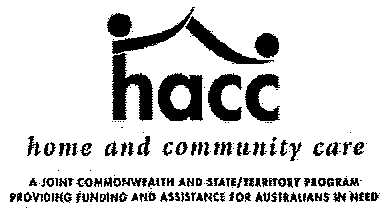 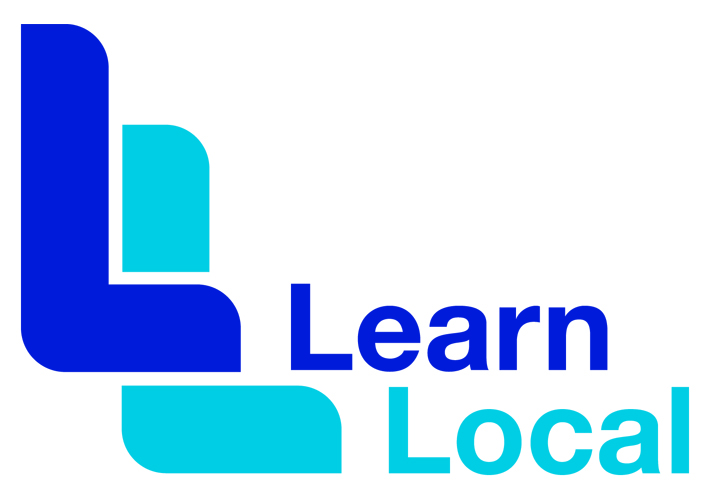 JEANIE BEH
Computer Class Tutor
About Me
Background
Qualifications
Work Experiences
Research
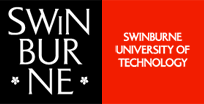 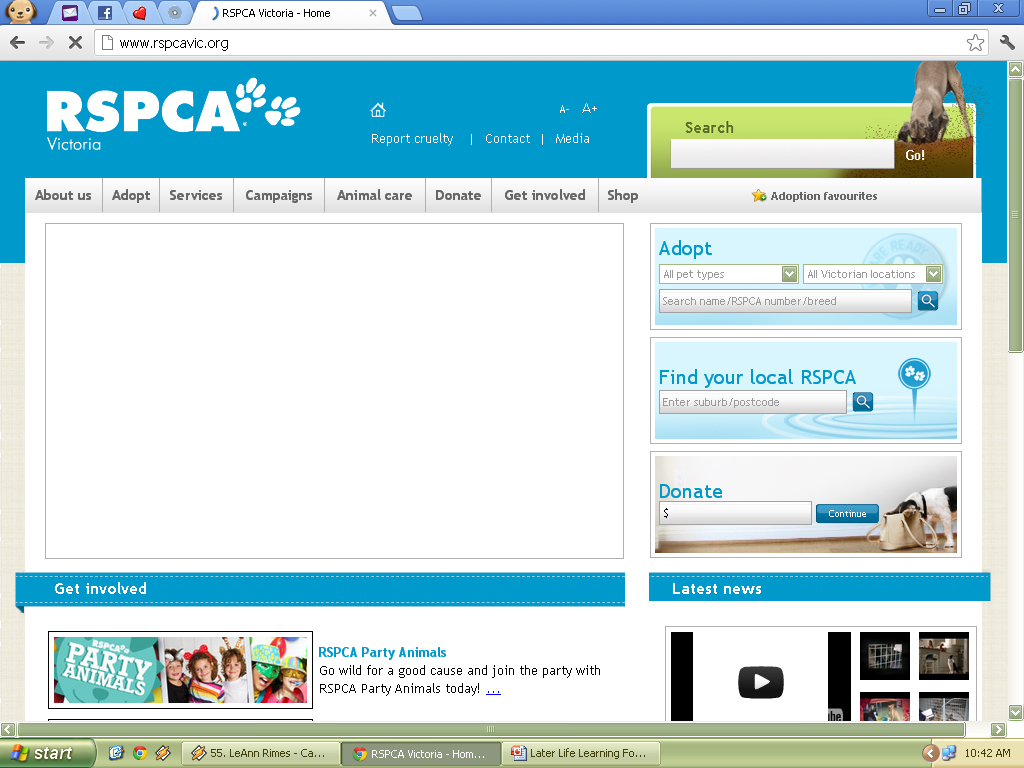 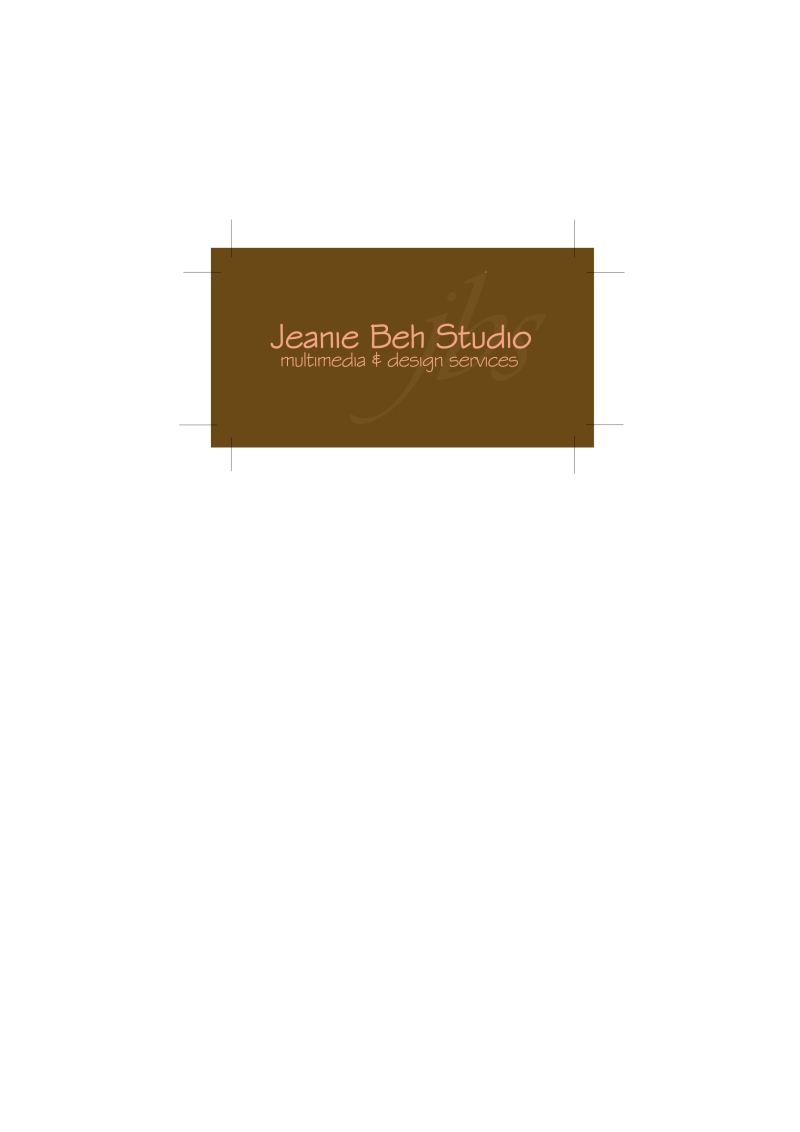 About Our Centre
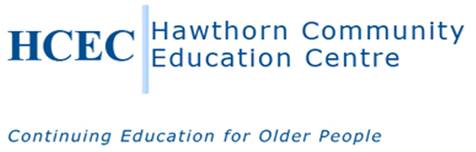 “We make a living by what we do, but we make a life by what we give.” – Winston Churchill
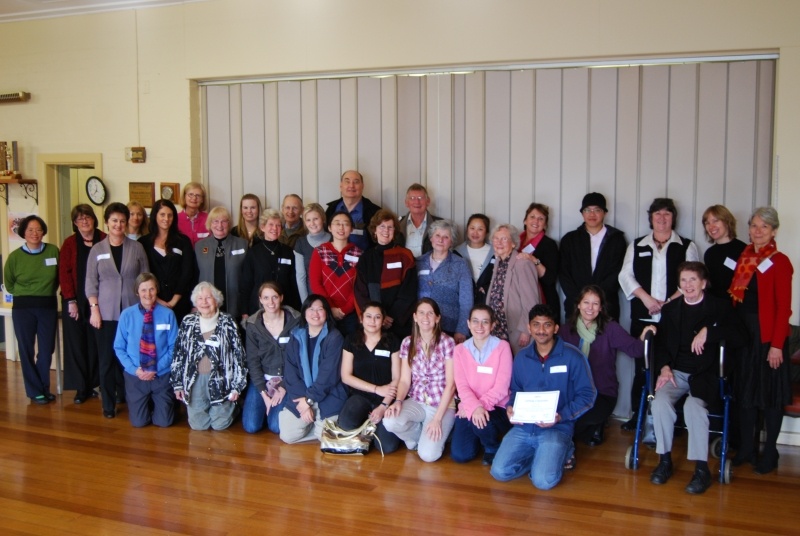 Our Programs
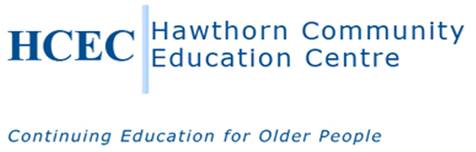 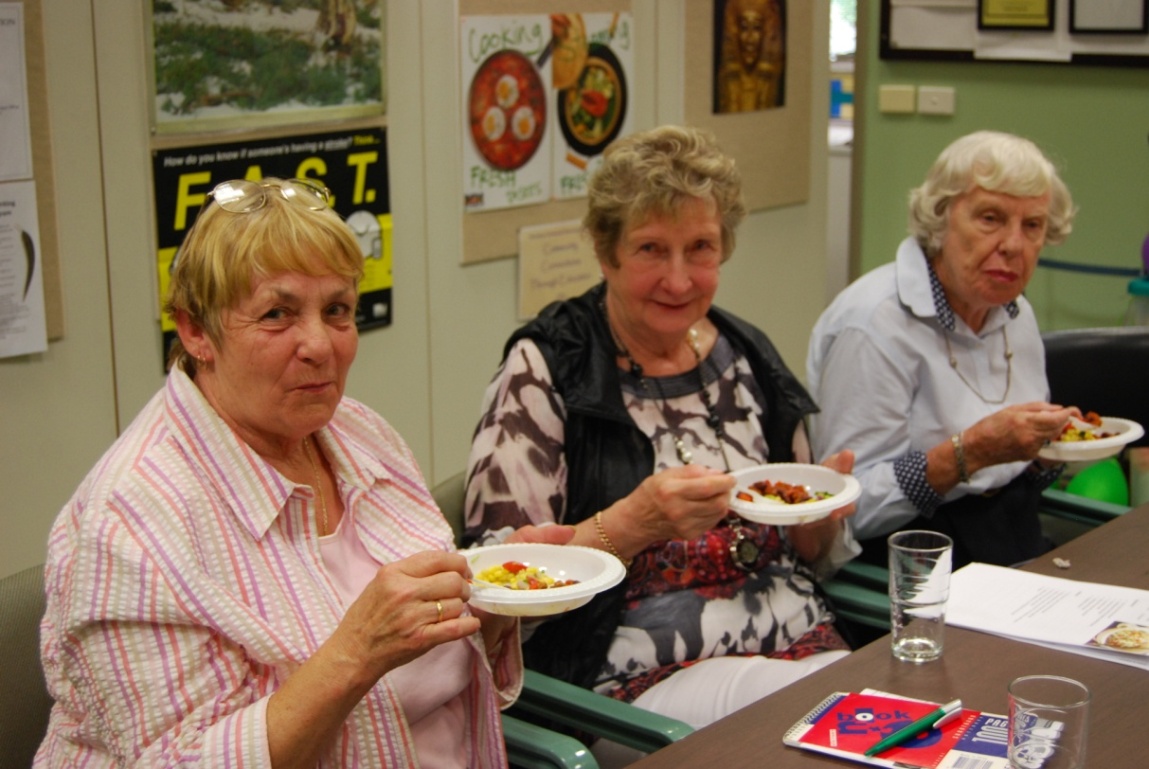 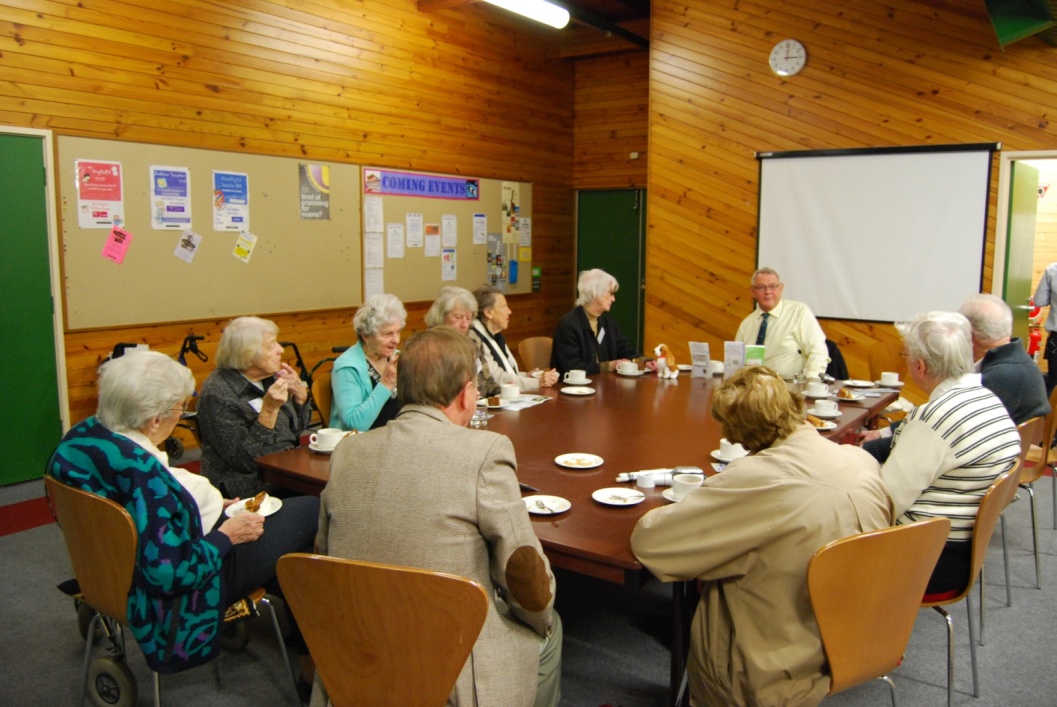 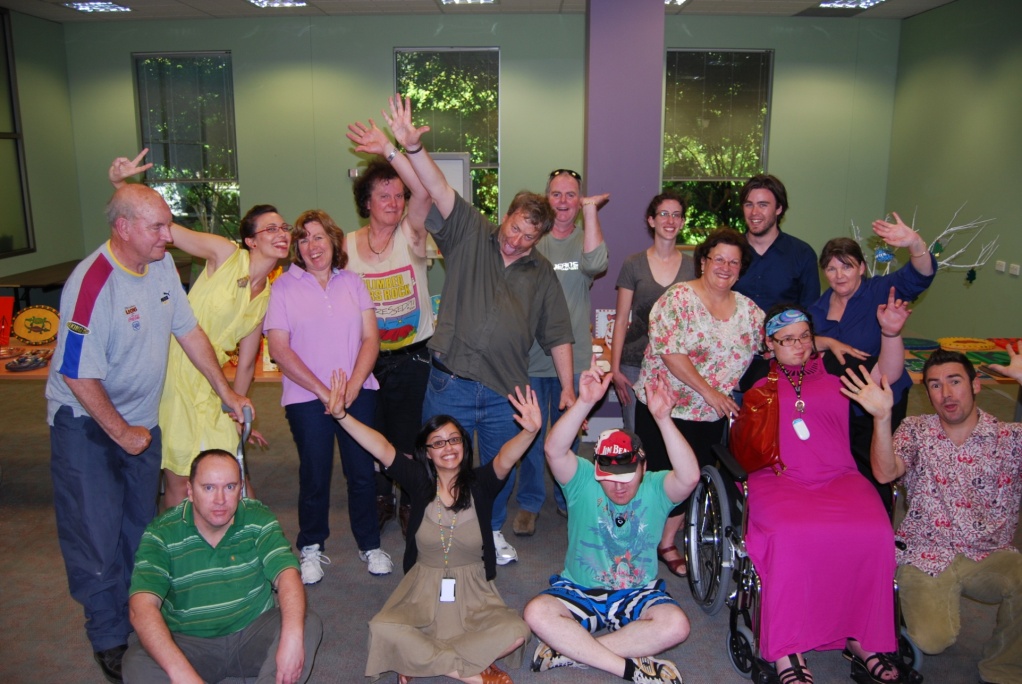 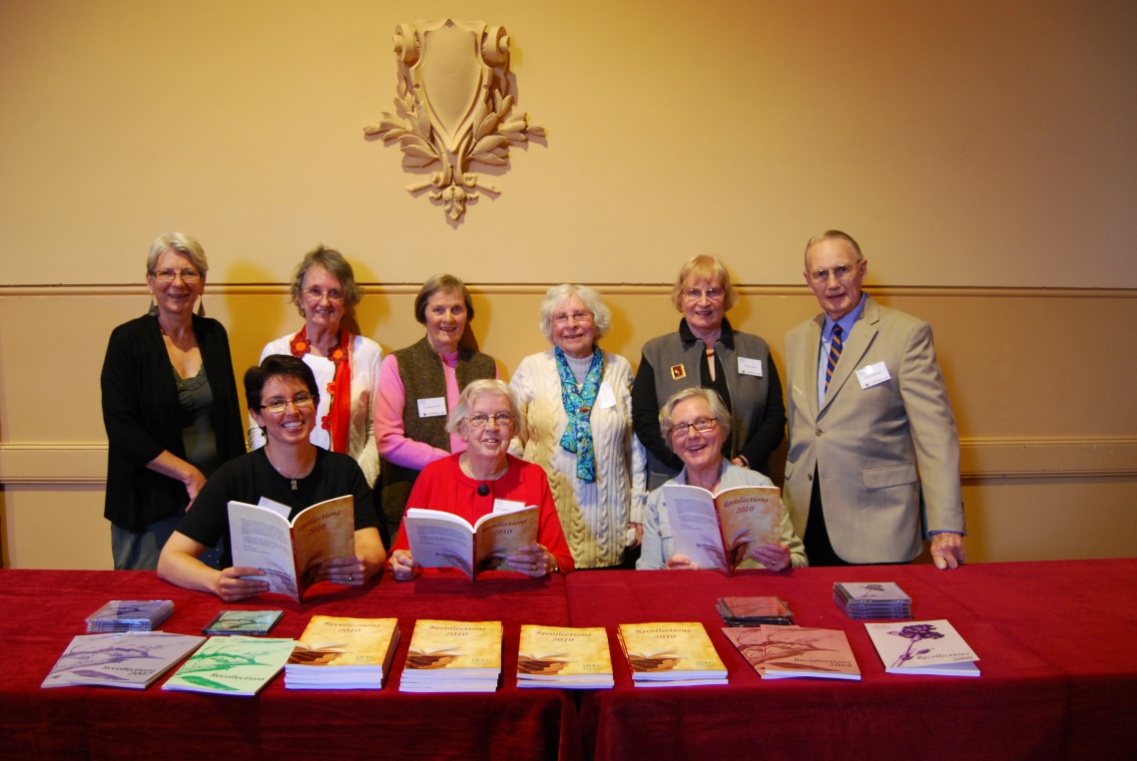 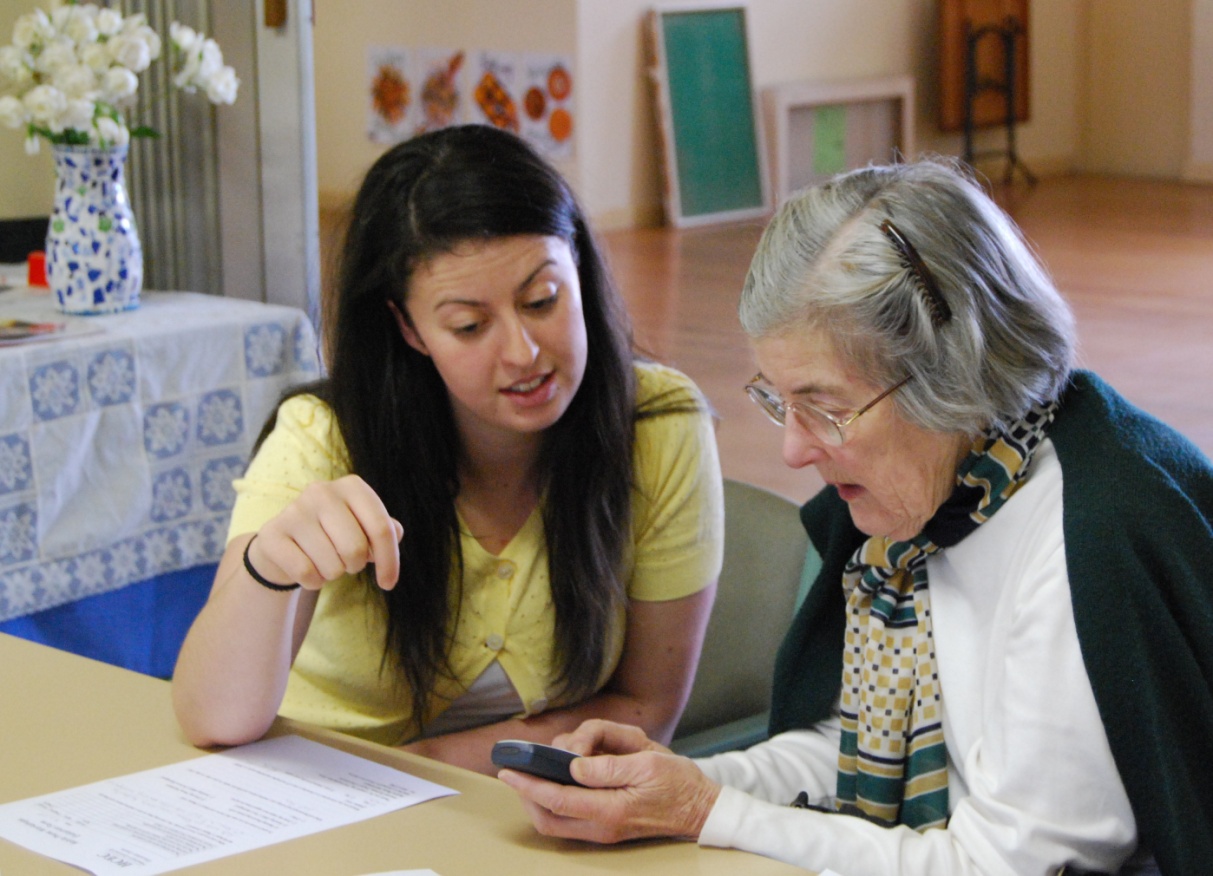 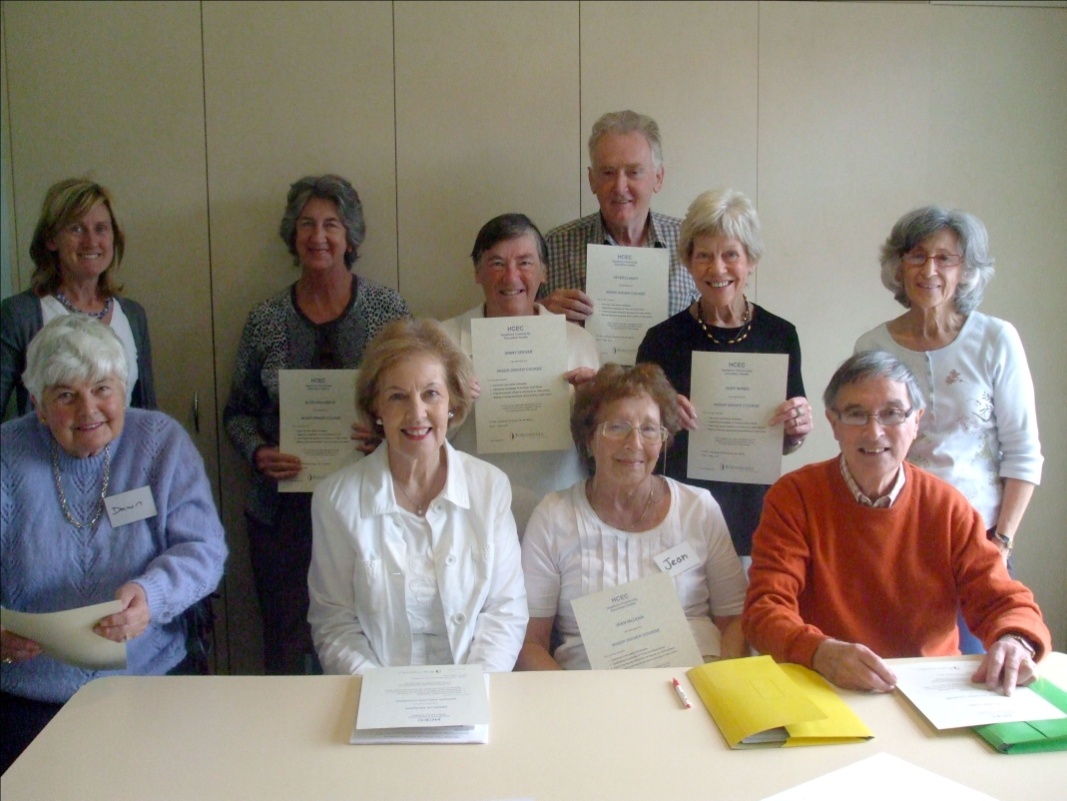 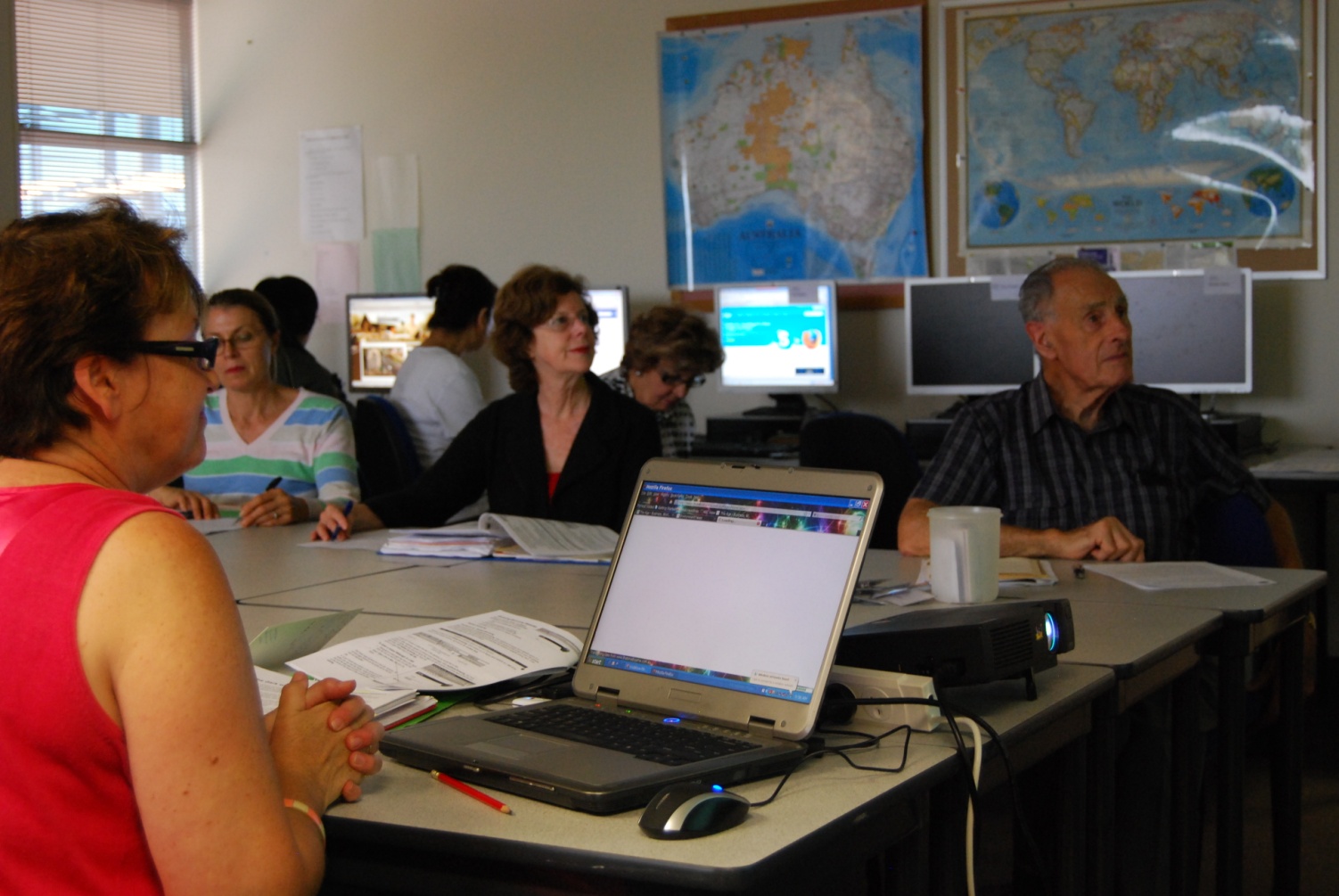 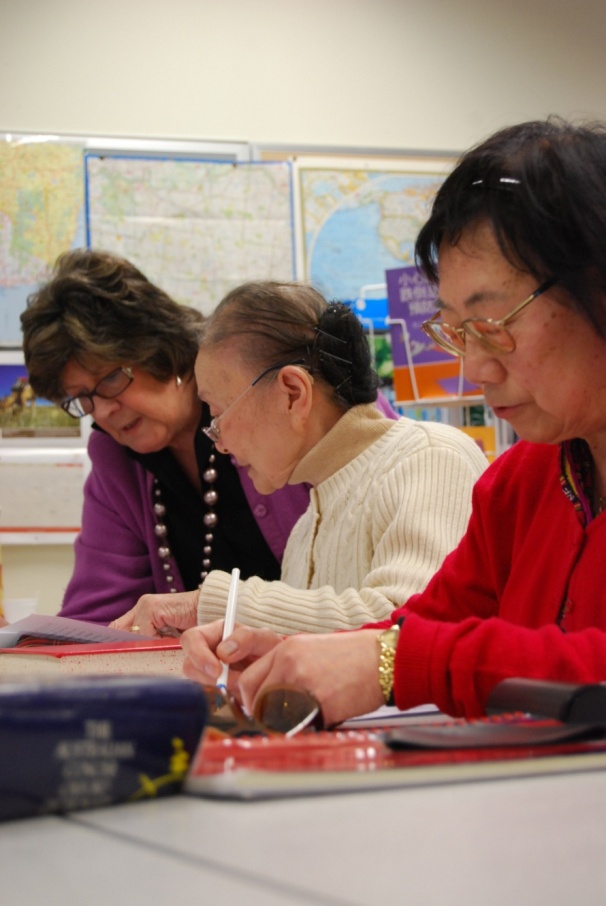 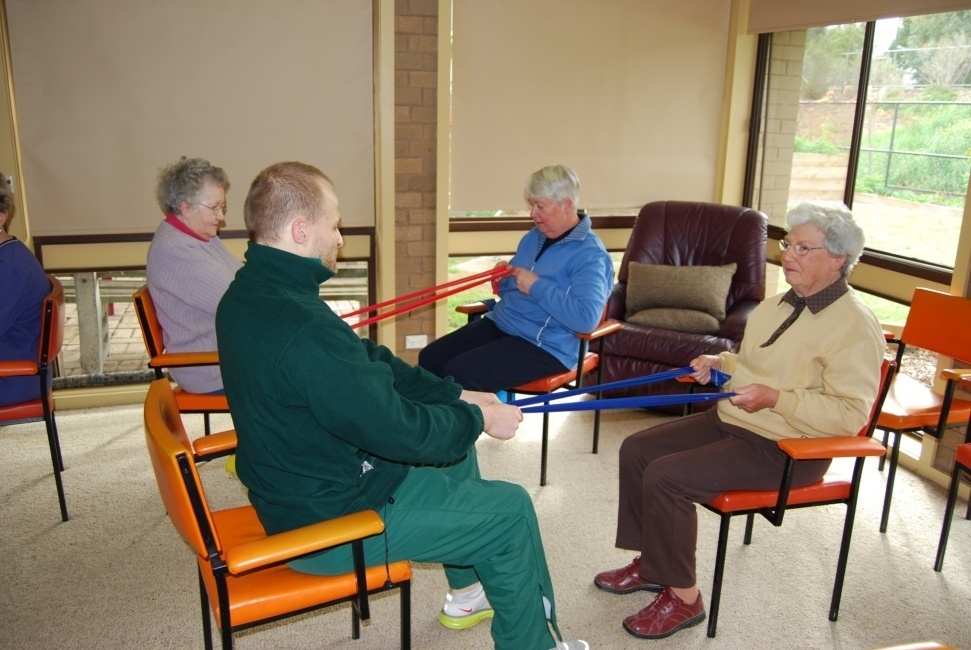 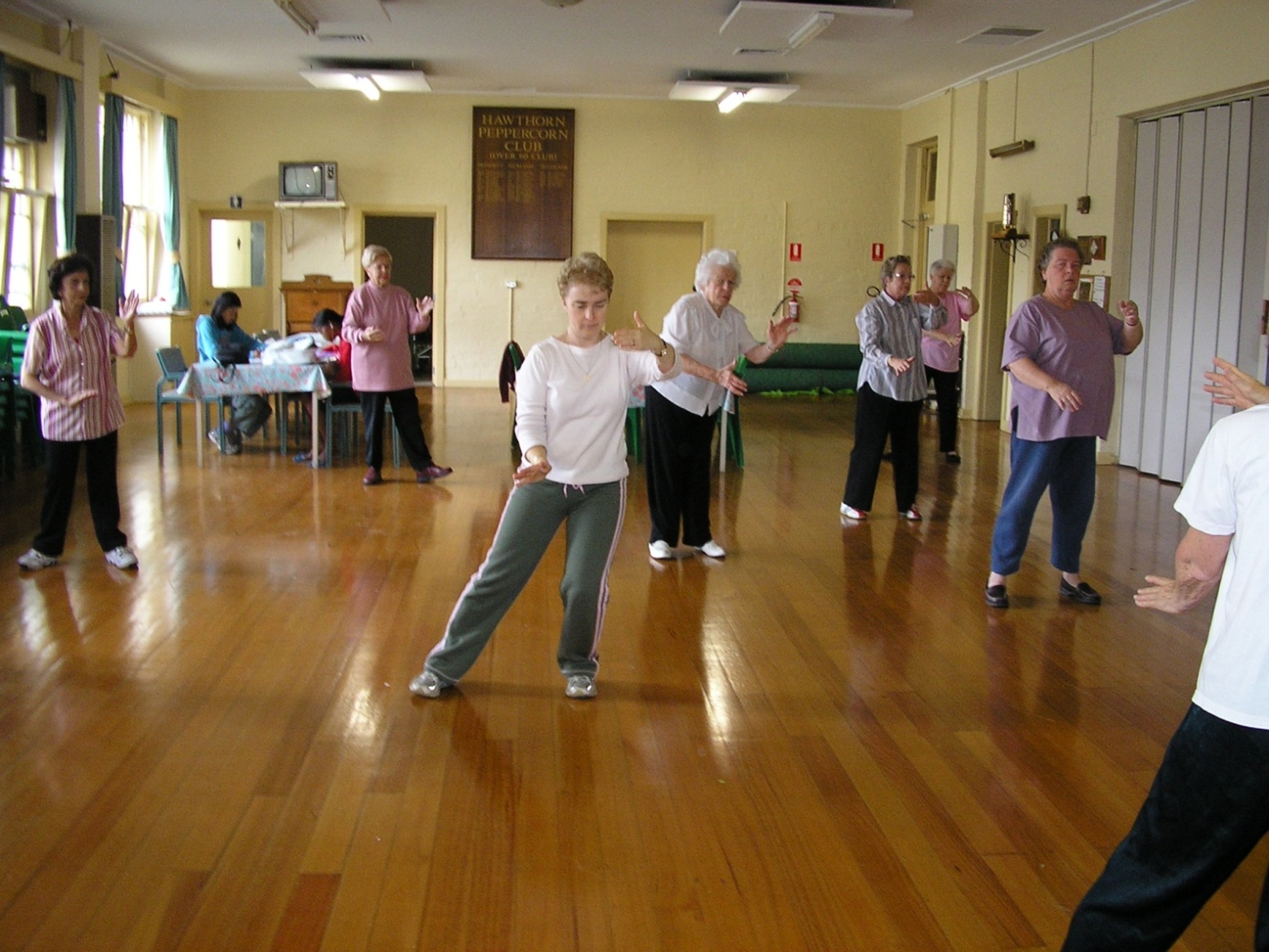 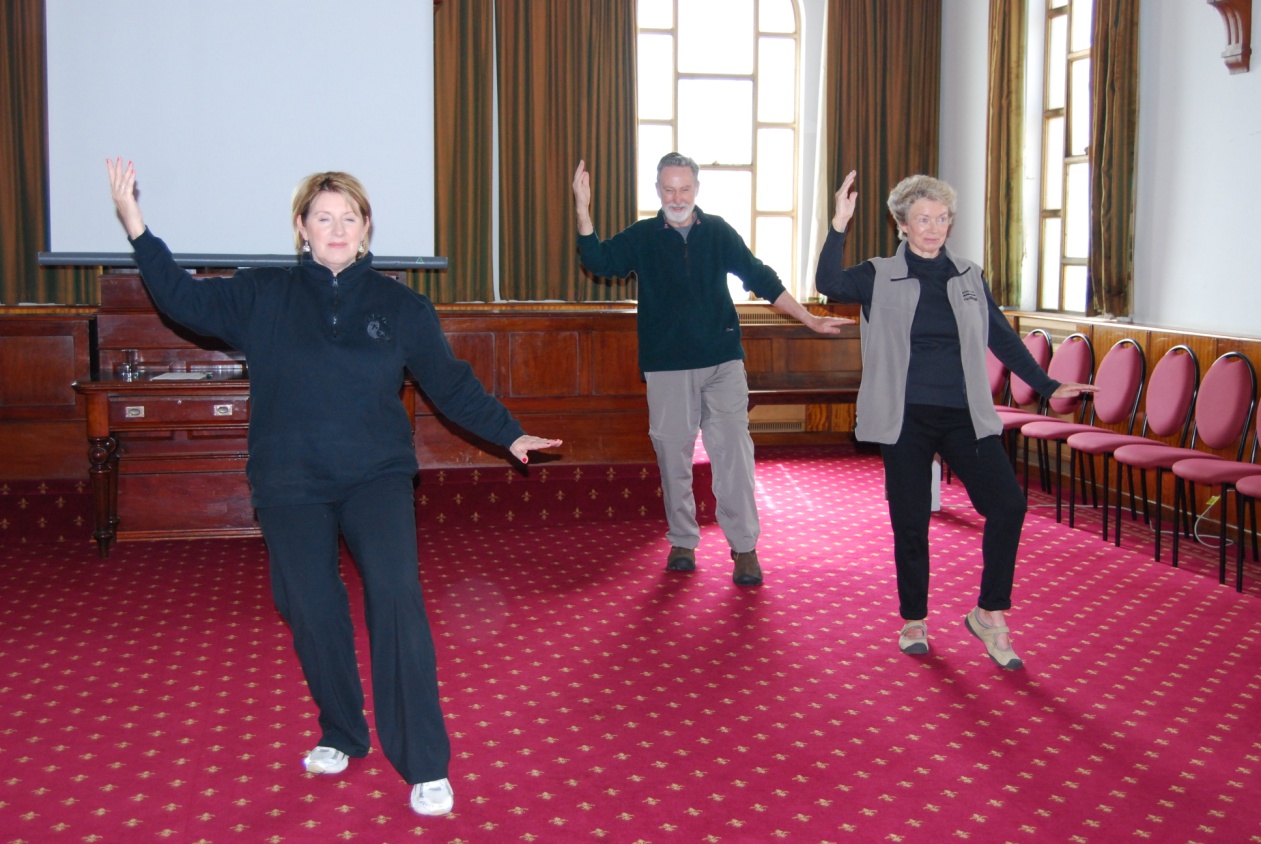 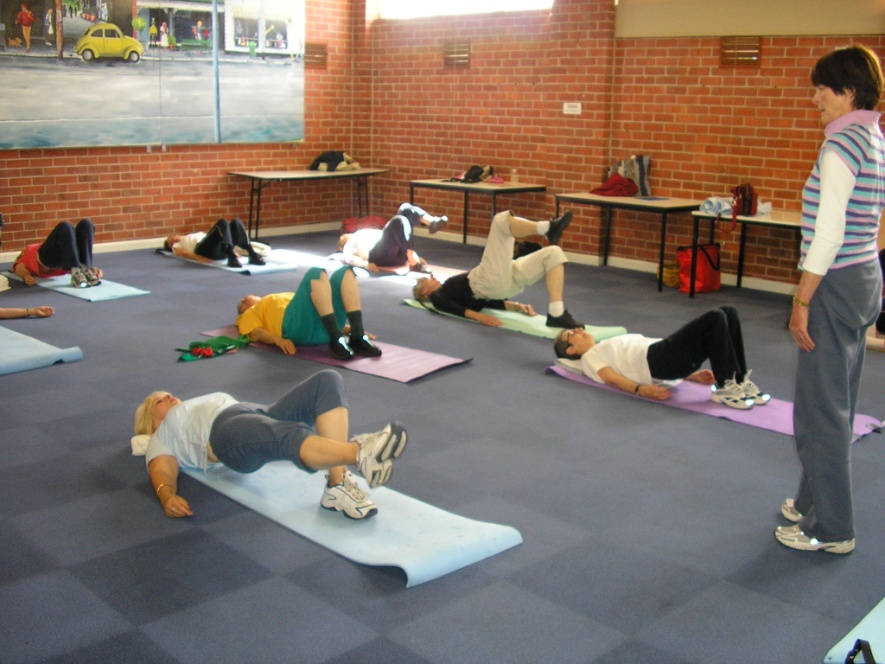 Volunteering
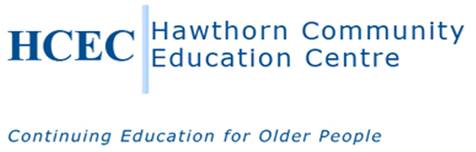 “Everyone has something worth giving and that is the real power of volunteering.”
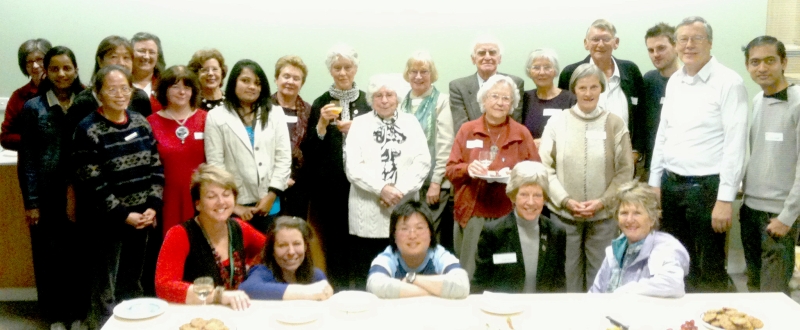 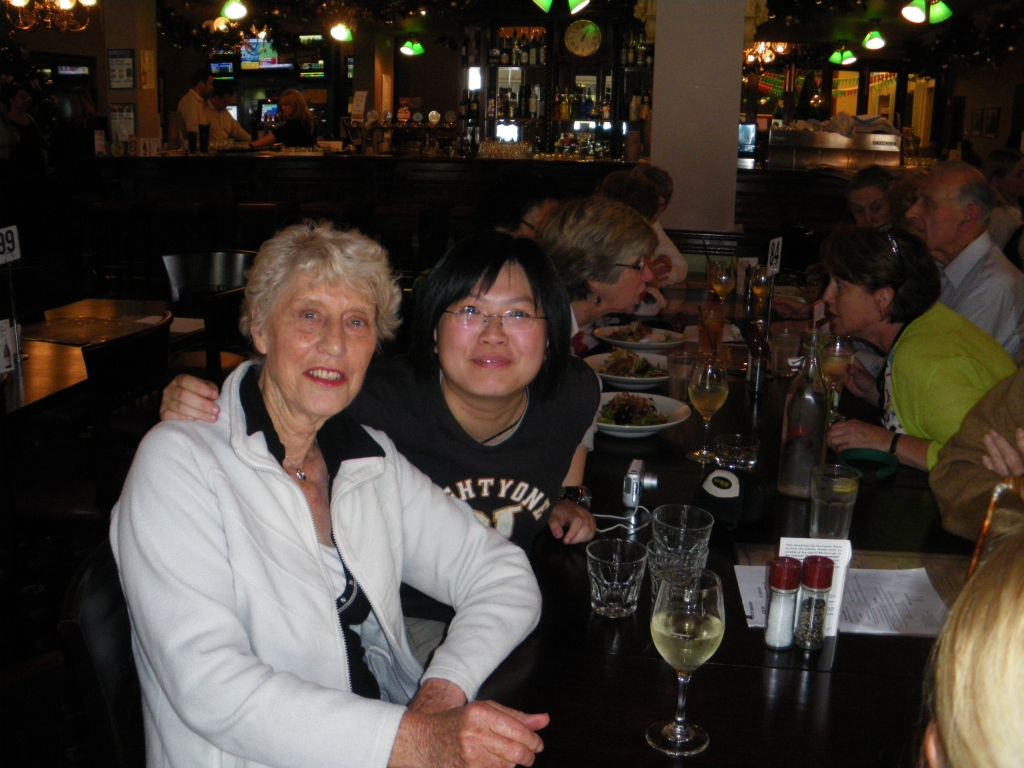 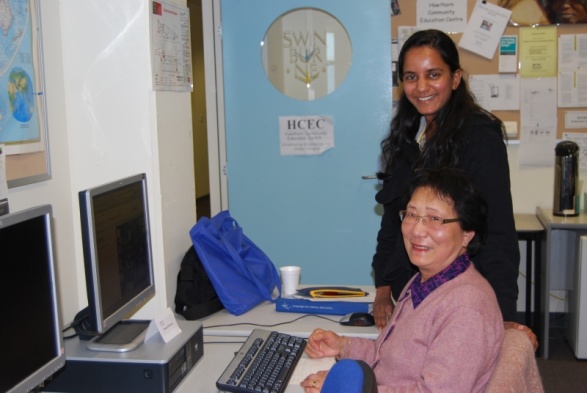 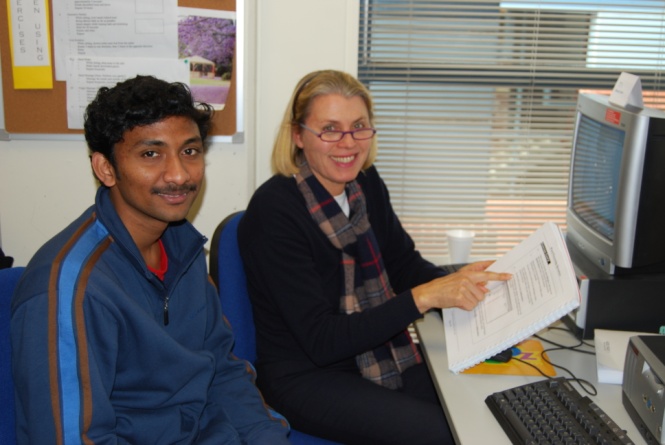 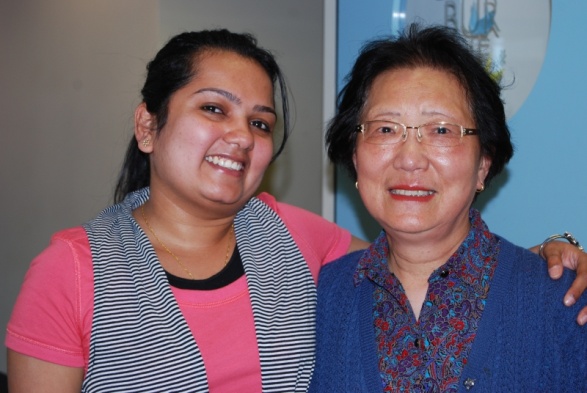 My Volunteering Experience
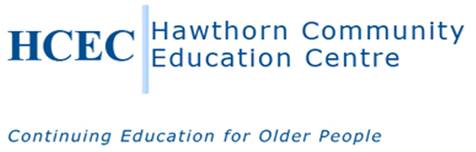 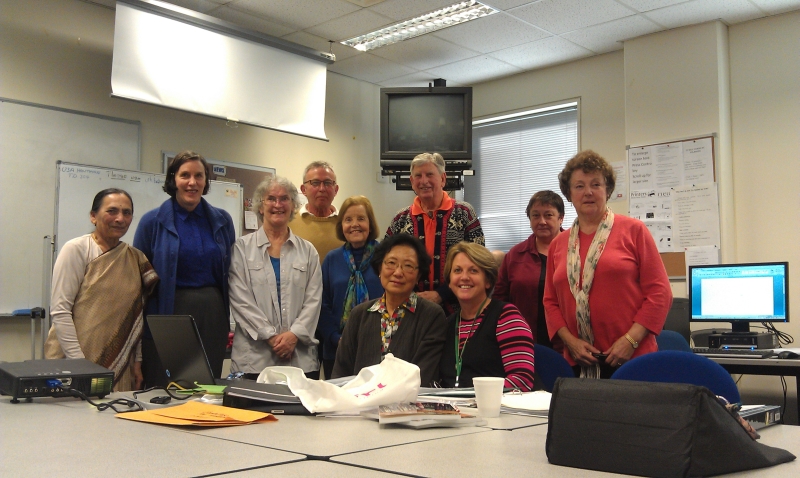 What I Do as a Computer Class Volunteer
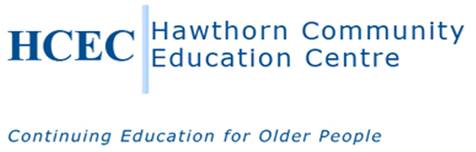 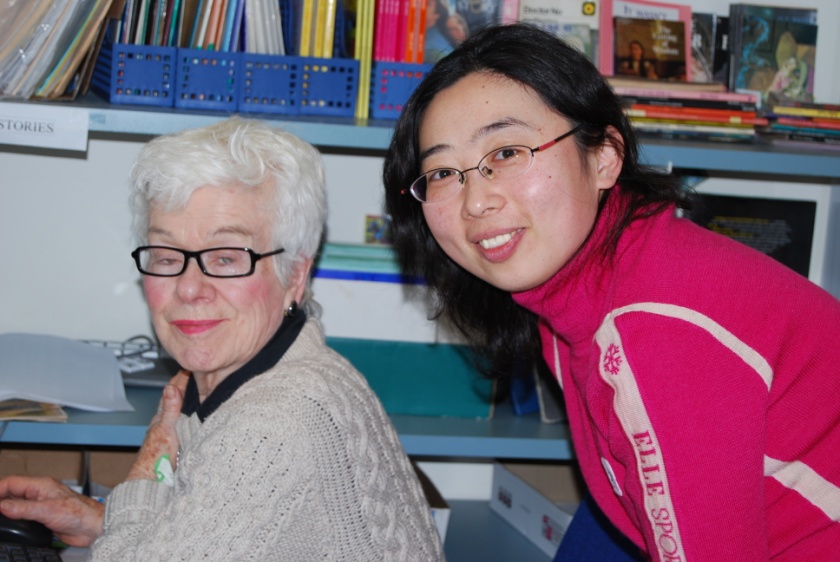 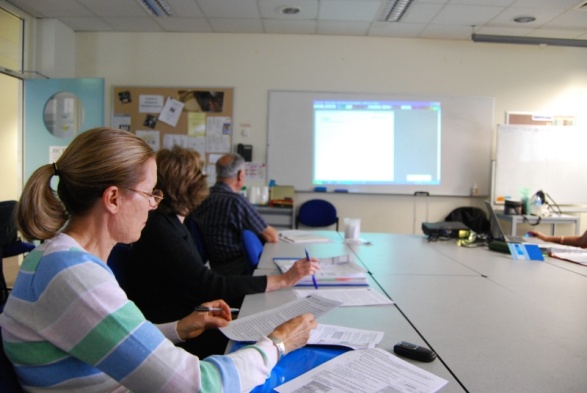 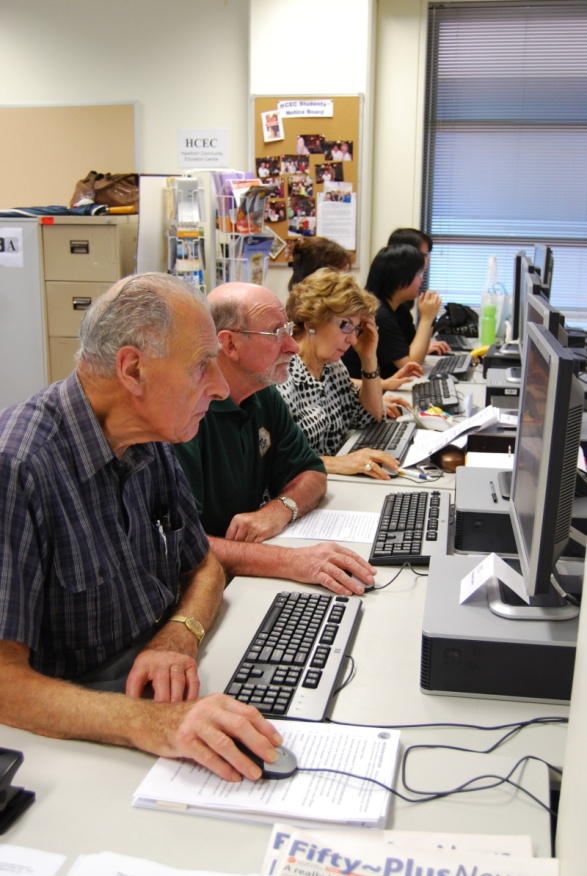 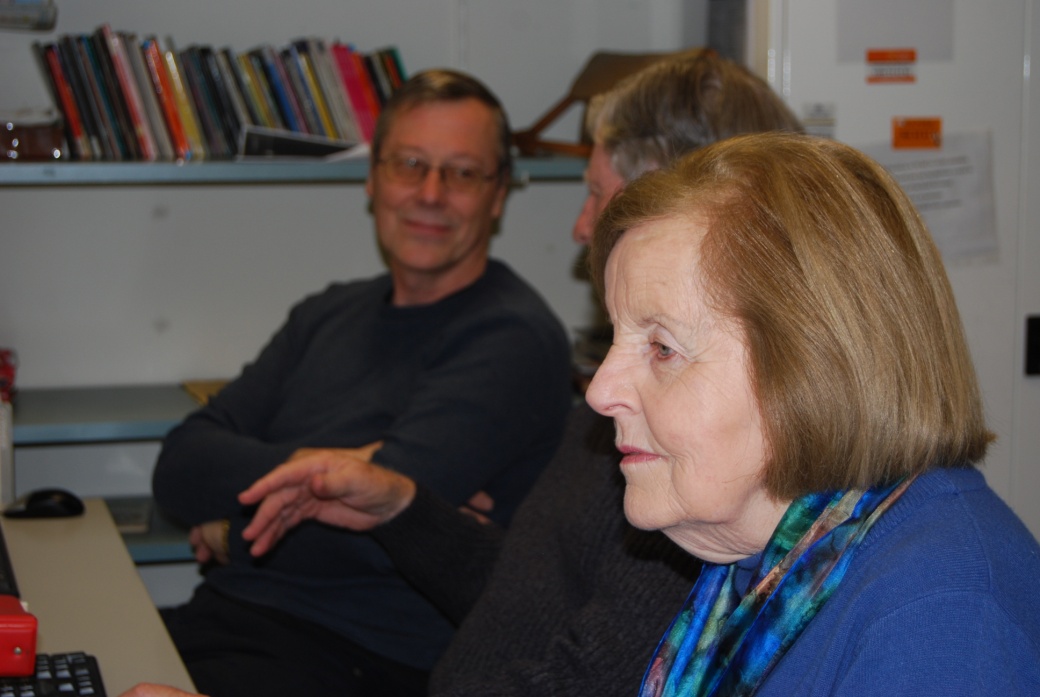 What We Teach in Our Class
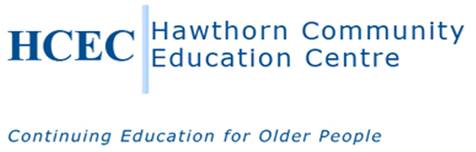 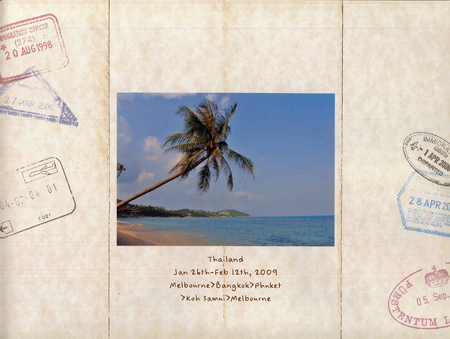 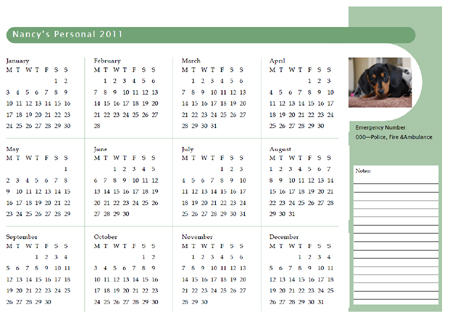 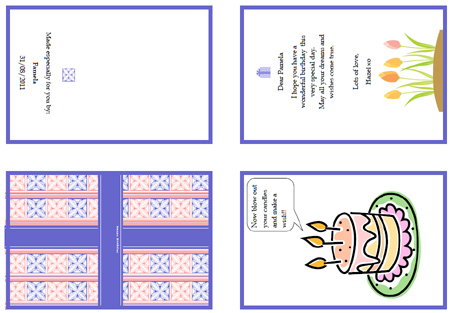 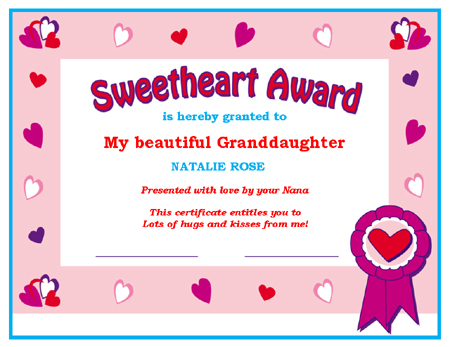 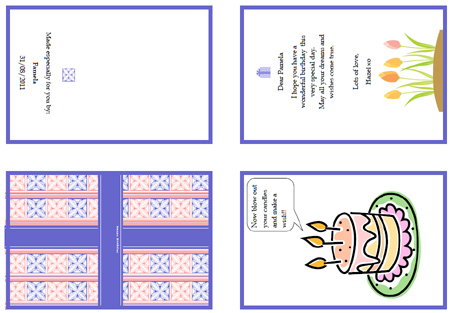 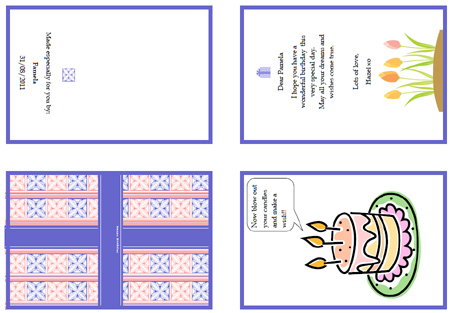 Who Comes to Our Computer Class?
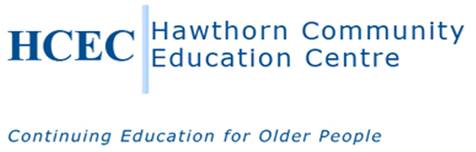 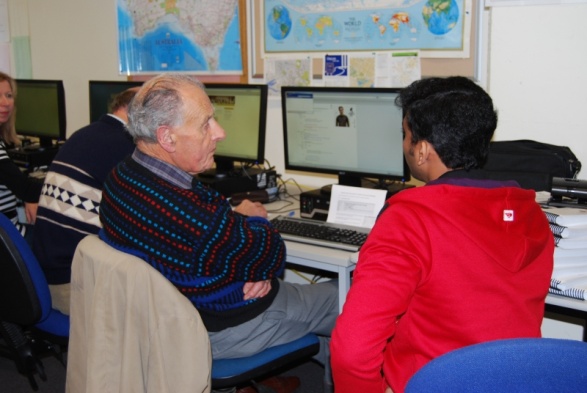 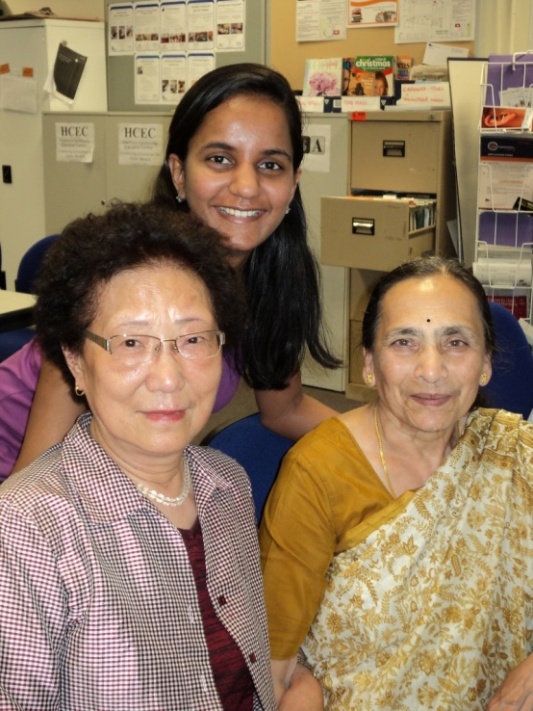 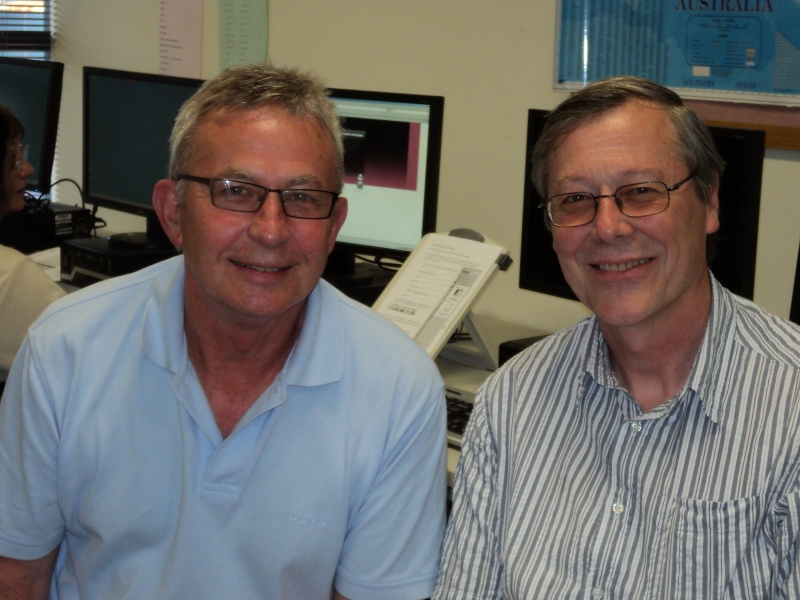 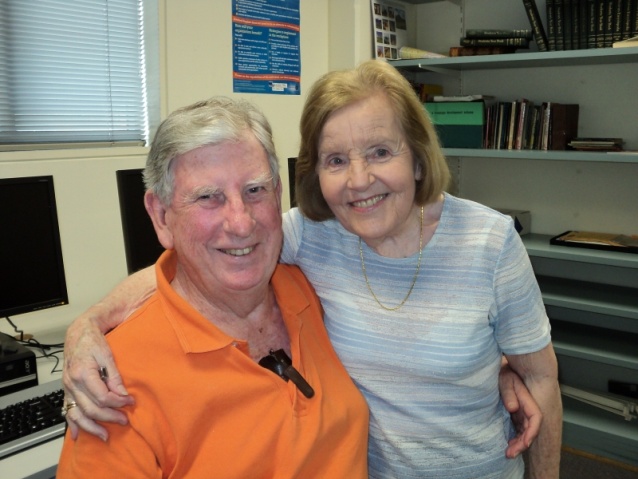 The Qualities Needed to Be a Good Volunteer in a Class of Older Learners
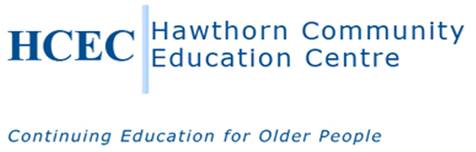 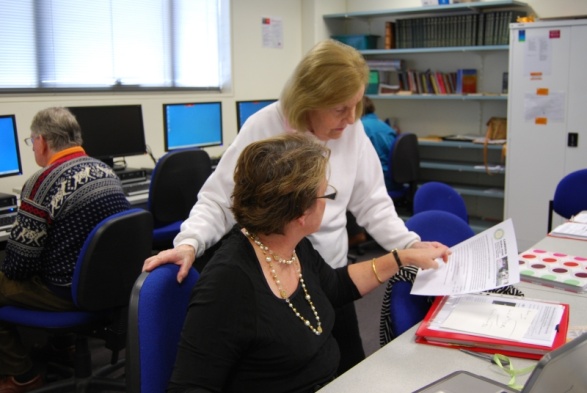 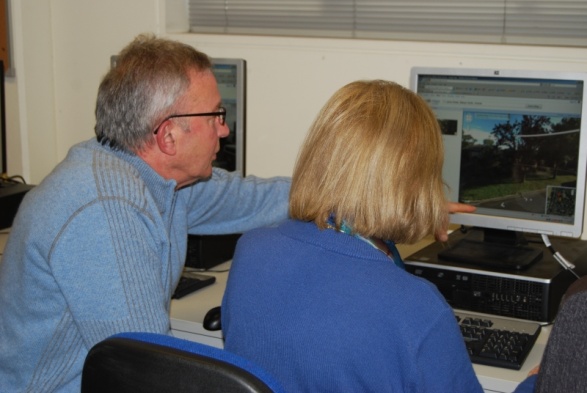 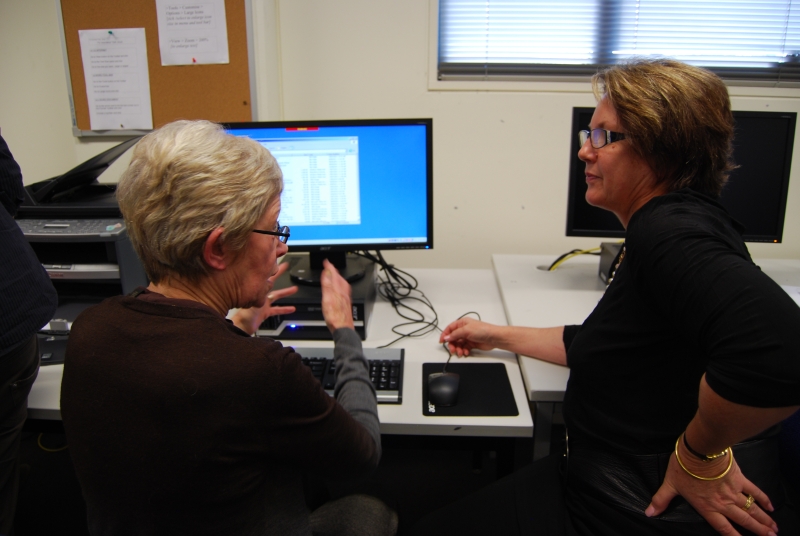 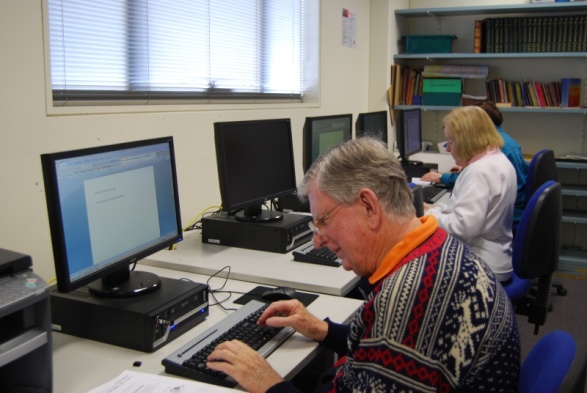 End of Presentation
Thank you very much.Any Questions?
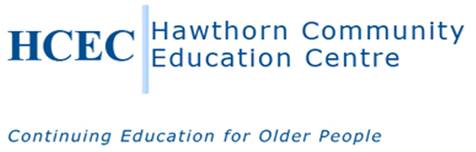